Bilan de ma mission sur la stratégie biodiversité
15/11/2021 – 15/04/2022
Rappel des missions et des objectifs
Collecter l’ensemble des données naturalistes présentes sur le territoire de Flers Agglo 
Identifier les zones à enjeux sur le territoire
Construction et suivi de la stratégie biodiversité (étude CEREMA, propositions d’actions/d’évènements, sensibilisation)
Définir un cahier des charges pour la stratégie biodiversité et pour les études faune/flore
Aide à la rédaction d’une trame verte, bleue et noire
Collecter l’ensemble des données naturalistes présentes sur le territoire de Flers Agglo
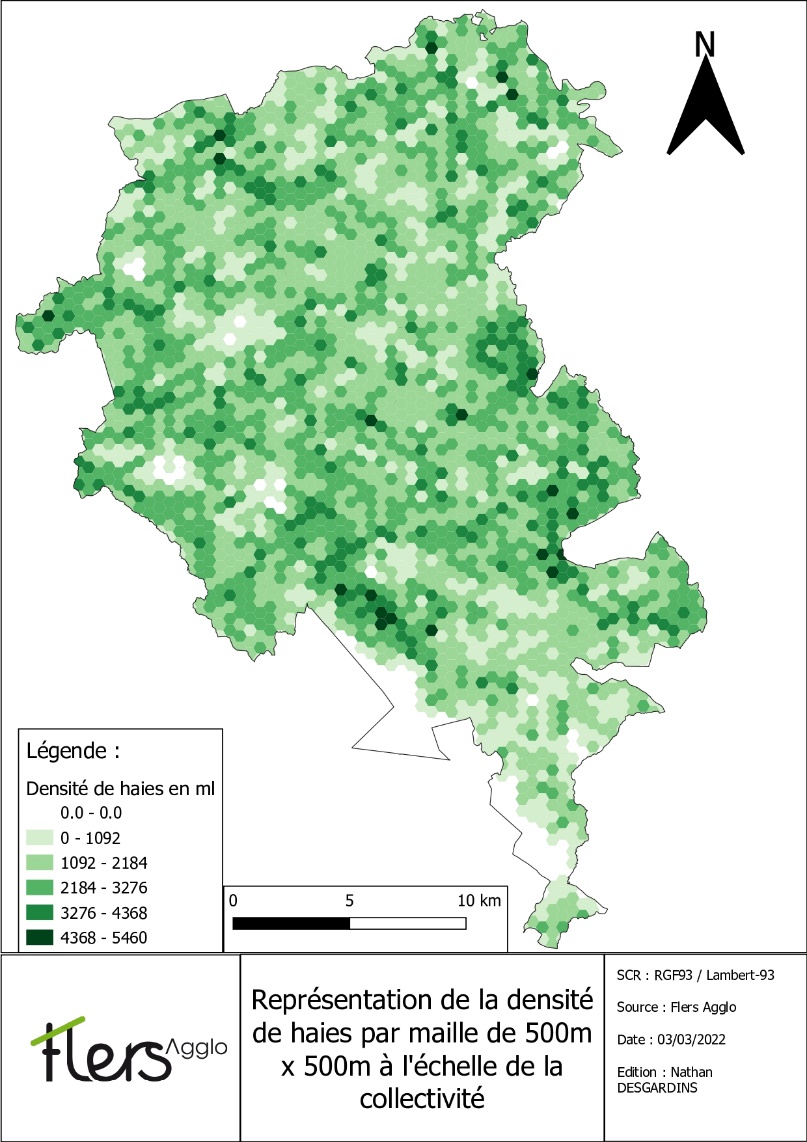 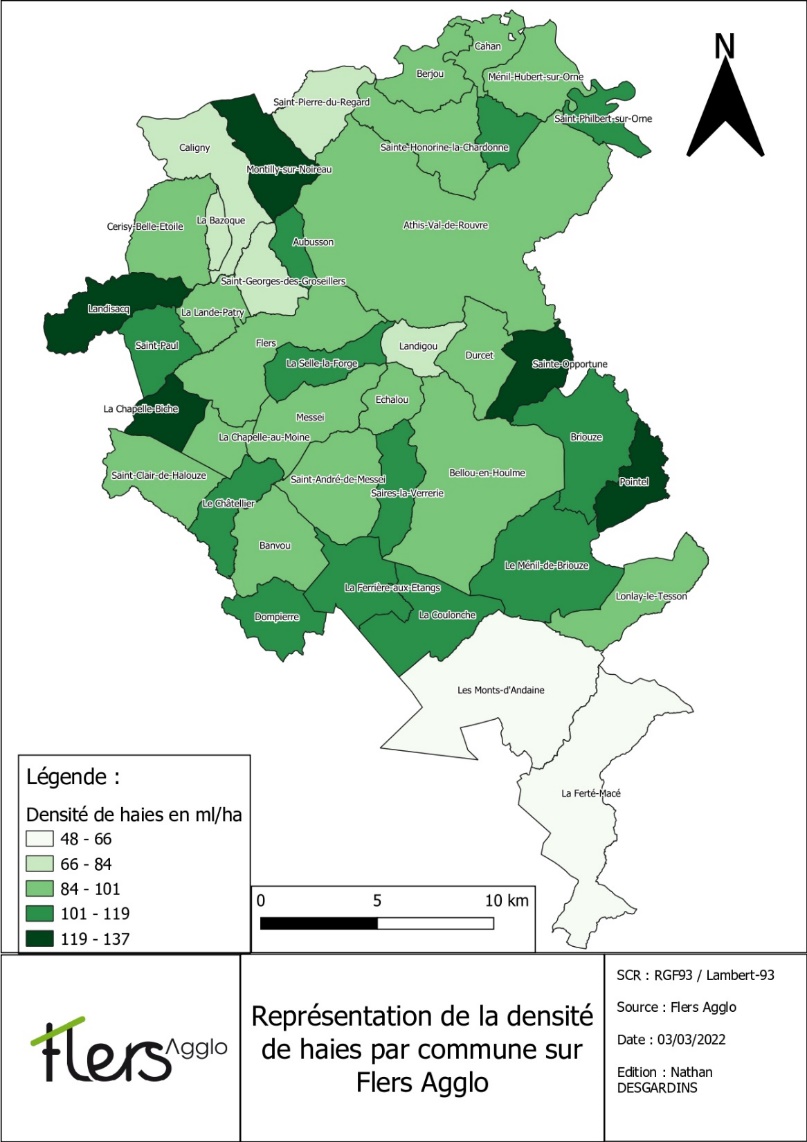 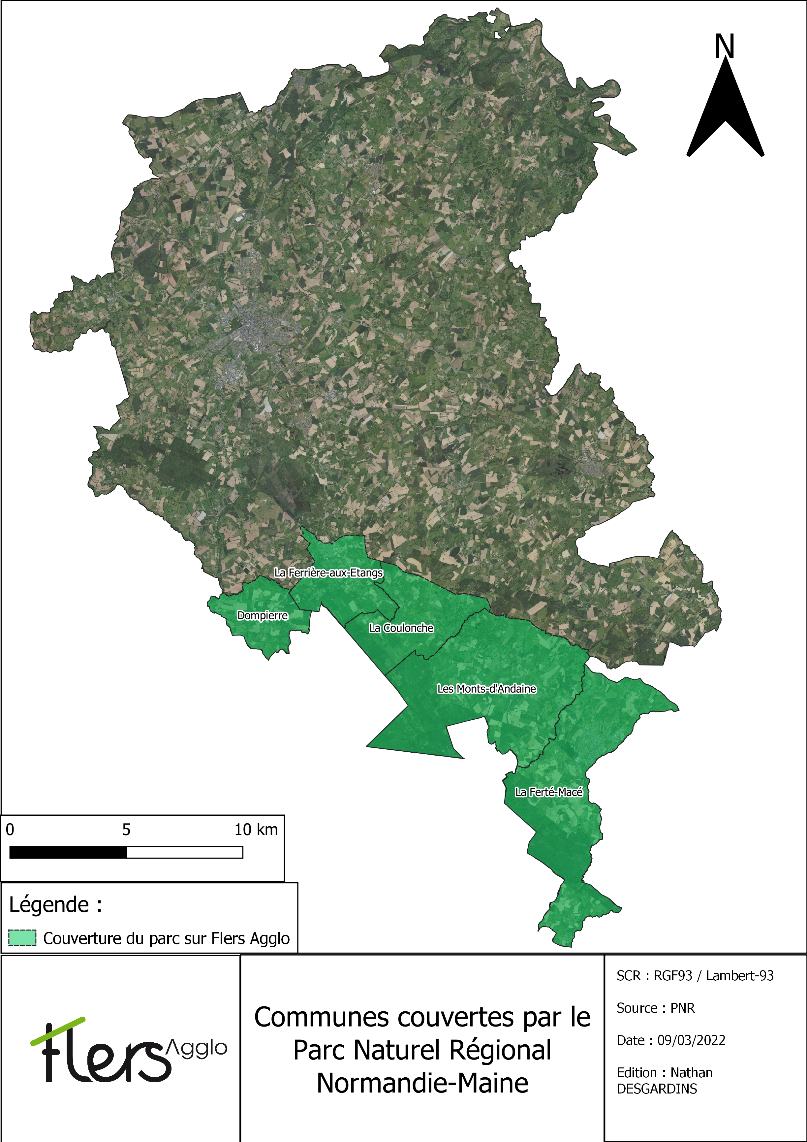 Récupération et compilation des données déjà existantes : 

 Inventaires des haies sur Flers Agglo (2019)
 Atlas de la Biodiversité Communale de Caligny
 Données naturalistes de l’ANBDD
Prise de contact avec l’AFFO
 Contact avec le PNR Normandie-Maine
 Base de données ODIN
[Speaker Notes: ABC de Caligny 2012;
Plusieurs contacts pris, déboucheront peut être sur une convention pour accéder à leur base de données + identification de site à enjeux sur le territoire 
Voir si possibilité d’obtenir un ABC sur la commune de Flers en 2024 financé à 80% par OFB et 20% par le PNR]
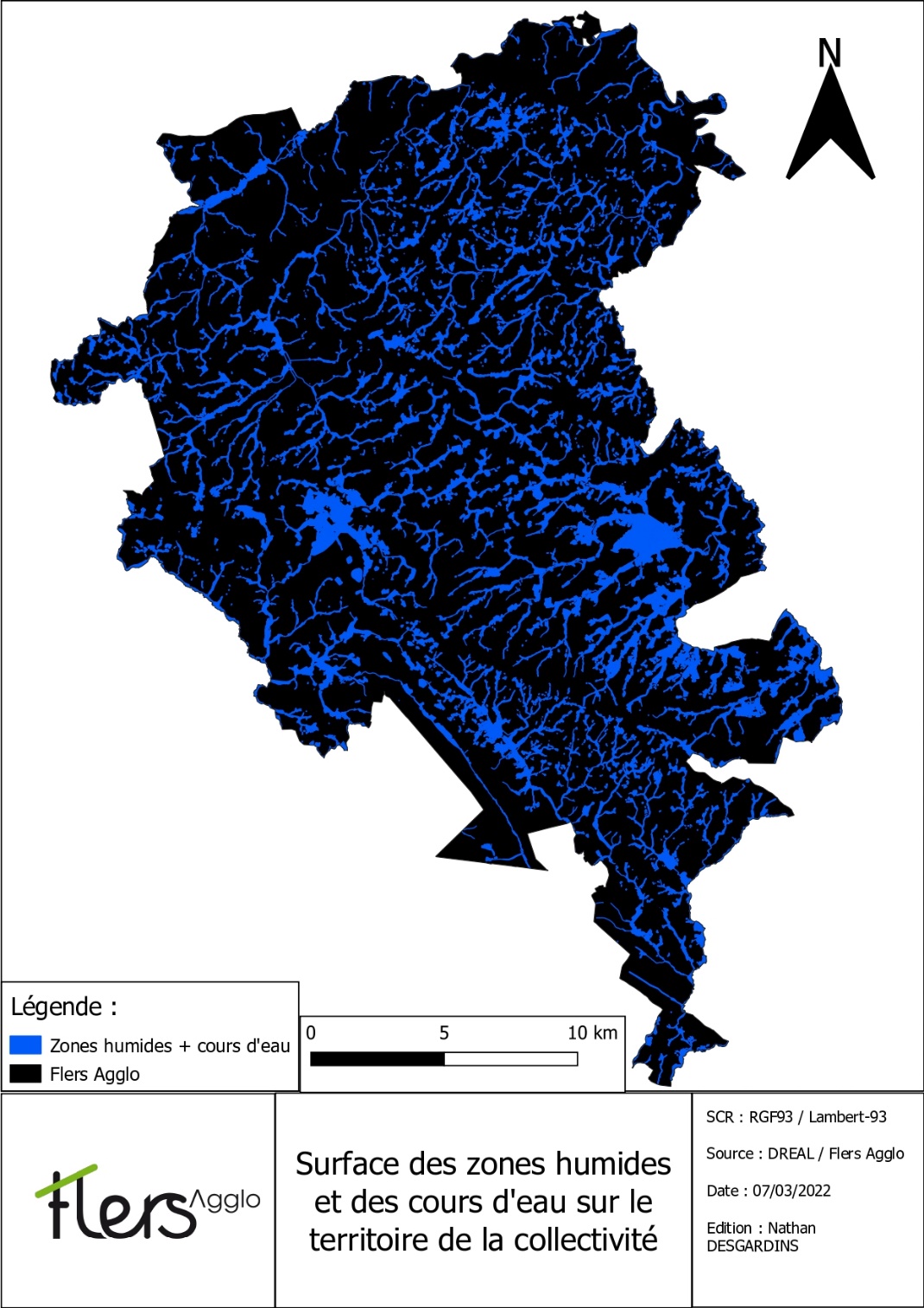 Identifier les zones à enjeux sur le territoire
Identification des zones à partir des données existantes :
 Inventaire des haies
 Zones humides : + de 10% du territoire
 Sites classés (ZNIEFF, Natura 2000,etc.)
 Données AFFO
 etc.
[Speaker Notes: Savoir différence ZNIEFF type 1 et type 2 
A titre comparatif les boisements sont à environ 12 à 15 % du territoire]
Identifier les zones à enjeux sur le territoire
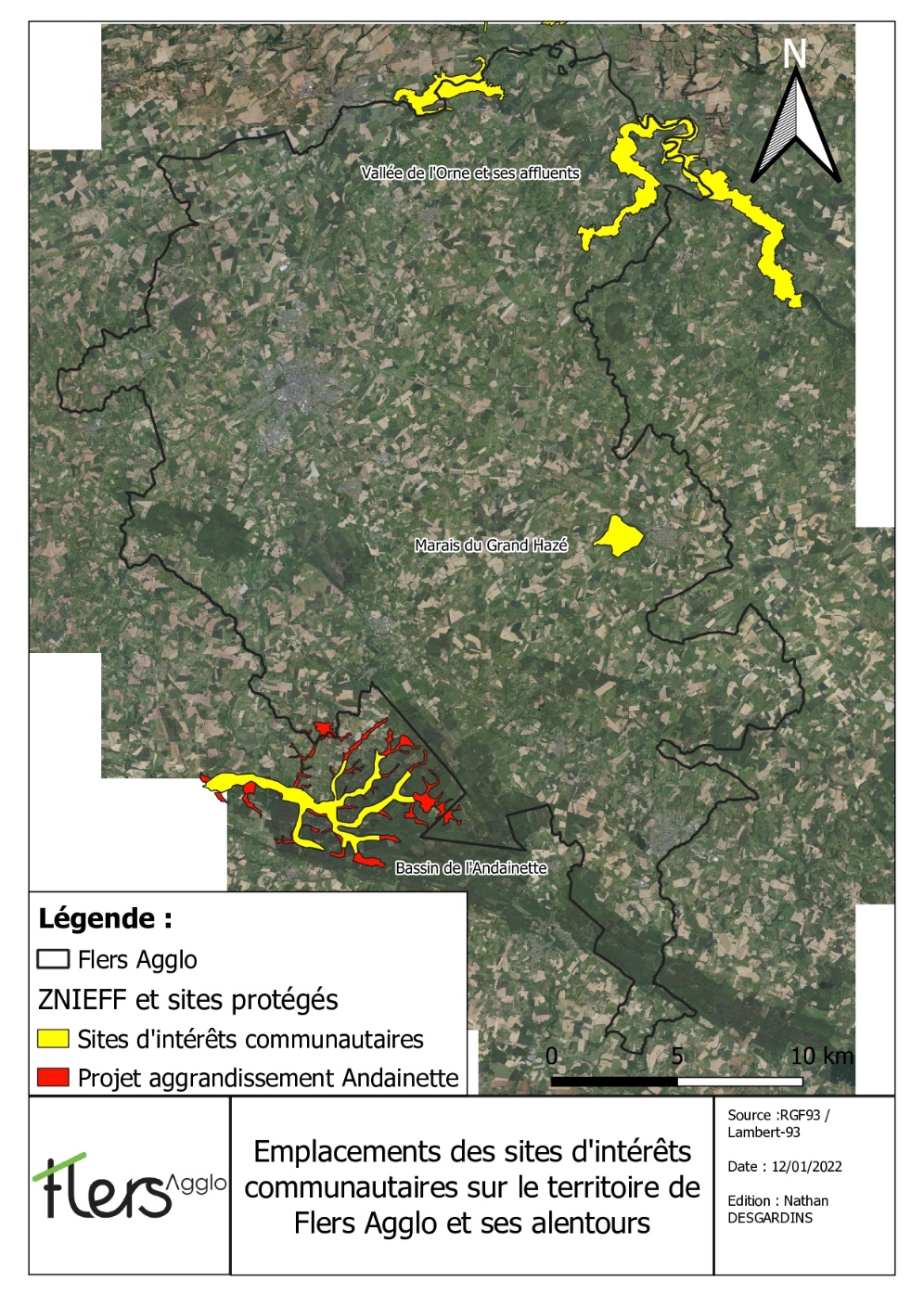 [Speaker Notes: Bassin de l’andainette de 617 à 1064 ha]
Identifier les zones à enjeux sur le territoire
Quelques sites remarquables : - Marais au Grand Hazé
 - Vallée de l’Orne
- Marais de Messei
- …
 Répartition homogène de la biodiversité dite « ordinaire »

Maintenir la protection et la préservation de sites remarquables
Poursuivre le maintien du patrimoine naturel (zones humides, bocages, prairies, etc.)
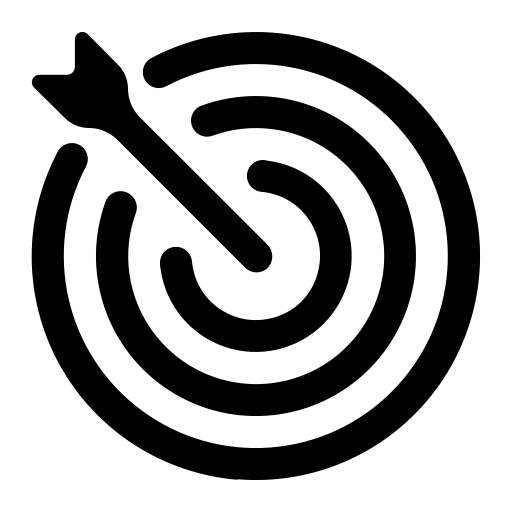 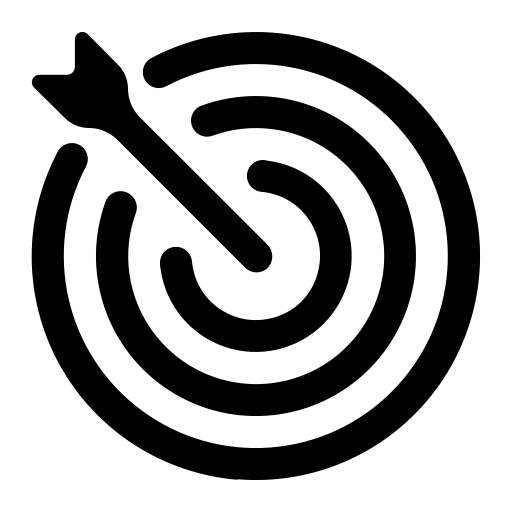 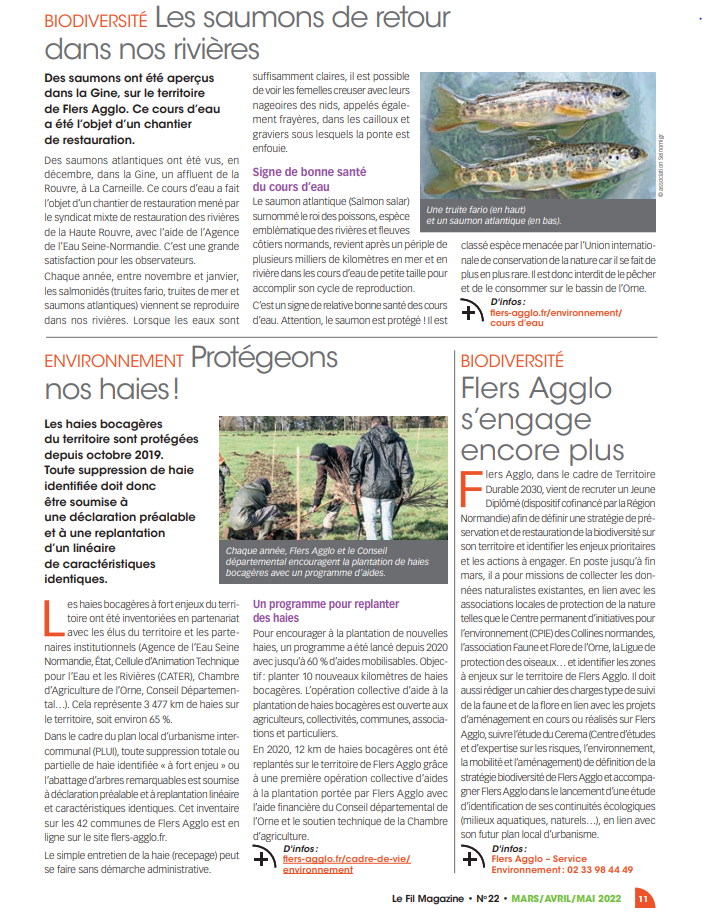 Réflexion et construction de la stratégie biodiversité
Retour d’expériences des collectivités sur leur stratégie biodiversité
Prise de contact avec les communauté de communes avoisinantes (IVN, Argentan Intercom)
Participation aux ateliers SRB (Stratégie régionale pour la Biodiversité)
Création d’un article biodiversité/environnement dans le journal « Le Fil Magazine »
Sorties naturalistes pédagogiques (inventaires chauves-souris, papillons de nuits)
[Speaker Notes: Le havre, rouen, cherbourg, lyon, etc
Mise en place de TVB de trame noire, ABC, études ilots de chaleur, permis de végétaliser, création jardins partagés de ruchers, etc.
Attractivité du territoire, préservation écosysytèmes forestiers, littoral et marin, artificialisation]
Définir un cahier des charges pour la stratégie biodiversité et pour les études faune/flore
Non finalisé 
1ère phase de recherche
2nd phase de rédaction 
Objectif : définir les suivis à mener sur la faune et la flore par le prestataire pour les études du Plancaïon, de la Fouquerie et autres …
Aide à la rédaction d’une trame verte, bleue et noire
Collecter les données TVBN des autres collectivités
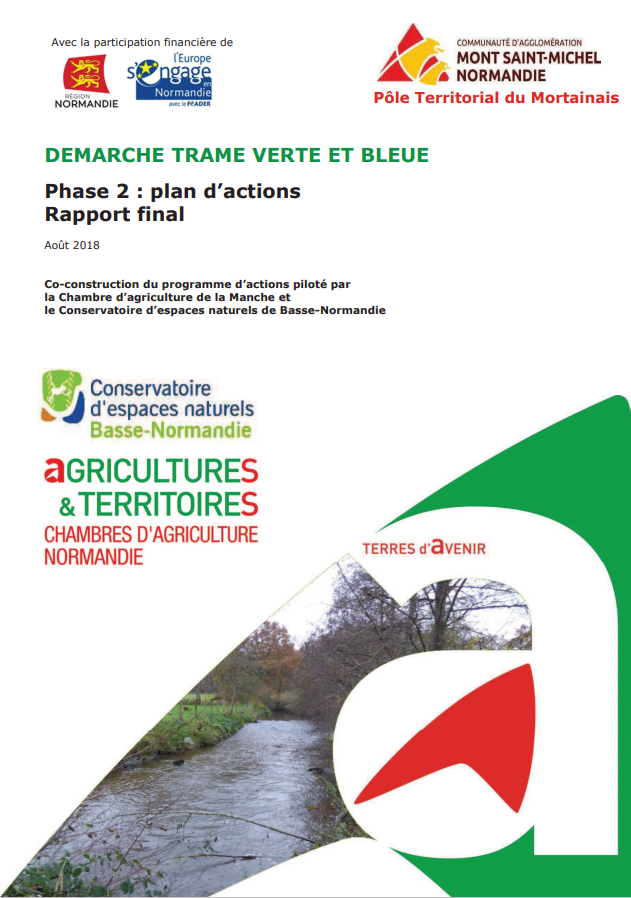 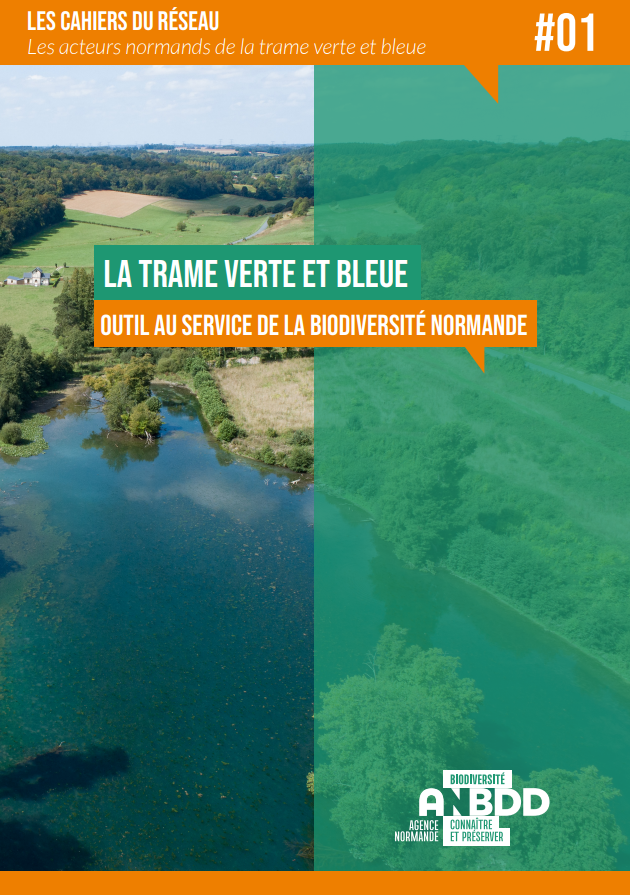 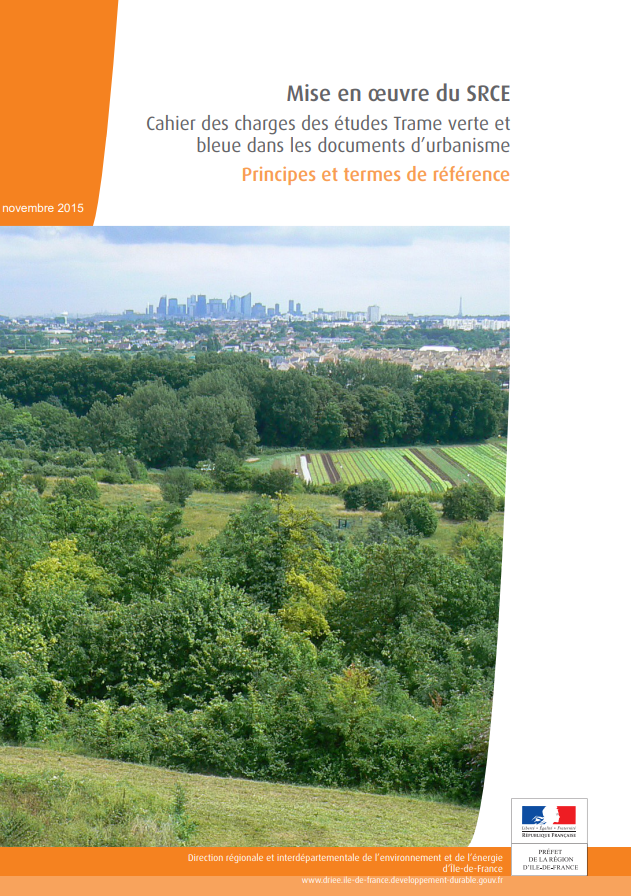 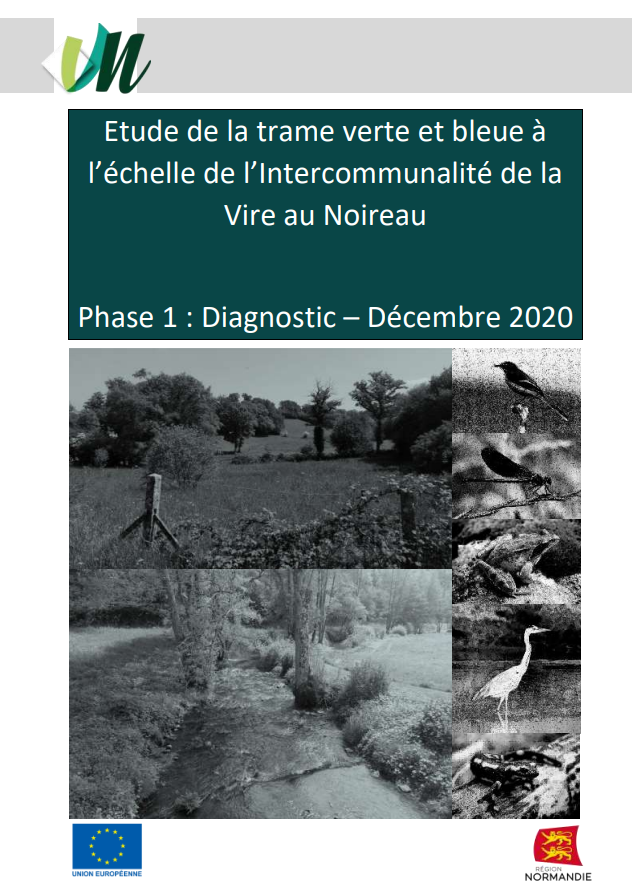 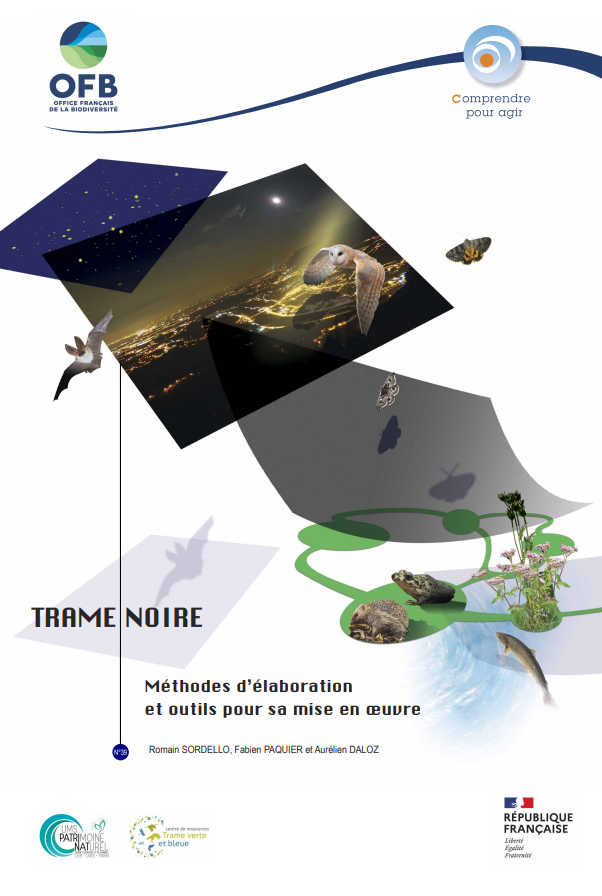 Aide à la rédaction d’une trame verte, bleue et noire
Collecte des études TVBN menées dans autres collectivités
Récupération d’un cahier des charges type d’étude de TVB
Récupération d’un cahier des charges type d’étude de Trame Noire
Guide + documents rappel sur la règlementation de l’éclairage nocturne

Création d’une carte trame verte provisoire
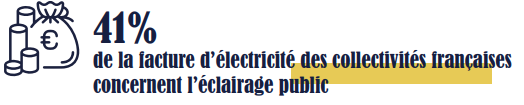 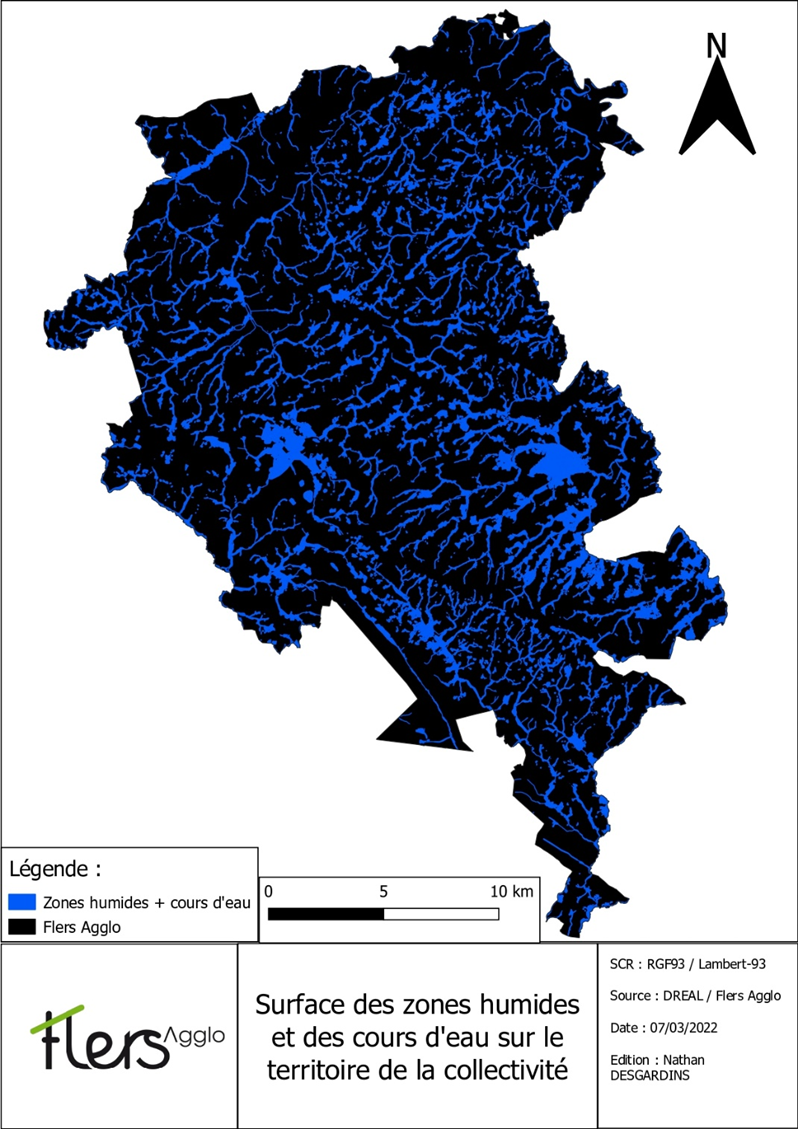 Merci de votre attention !
13